Week 5 - Wednesday
COMP 4500
Last time
What did we talk about last time?
Exam 1!

Before that:
Review

Before that:
Scheduling to minimize lateness
Dijkstra's algorithm
Questions?
Assignment 3
Logical warmup
An anthropologist studying on the Island of Knights and Knaves is told that an astrologer and a sorcerer are waiting in a tower
When he goes up into the tower, he sees two men in conical hats
One hat is blue and the other is green
The anthropologist cannot determine which man is which by sight, but he needs to find the sorcerer
He asks, "Is the sorcerer a Knight?"
The man in the blue hat answers, and the anthropologist is able to deduce which one is which
Which one is the sorcerer?
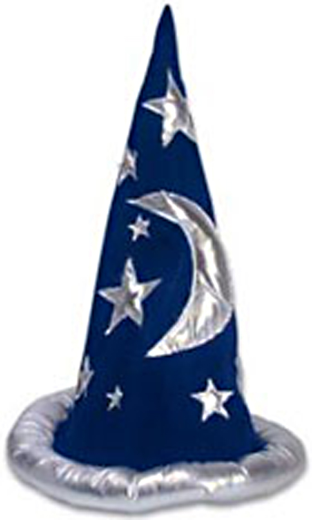 Minimum Spanning Trees
Minimum spanning tree
We have a weighted, connected graph and we want to remove as many edges as possible such that:
The graph remains connected
The edges we keep have the smallest total weight
This is the minimum spanning tree (MST) problem
We can imagine pruning down a communication network so that it's still connected but only with the cheapest amount of wire total
MST algorithms are also used as subroutines in other graph problems
MST observations
Assuming positive edge weights, the resulting graph is obviously a tree
If the graph wasn't connected, it wouldn't be a solution to our problem
If there was a cycle, we could remove an edge, make it cheaper, and still have connectivity
Approaches
Kruskal's algorithm: Add edges to the MST in order of increasing cost unless it causes a cycle
Prim's algorithm: Grow outward from a node, always adding the cheapest edge to a node that is not yet in the MST
Backwards Kruskal's algorithm: Remove edges from the original graph in order of decreasing cost unless it disconnects the graph
All three algorithms work!
MST example
8
7
B
I
A
D
4
C
12
2
3
1
3
5
5
9
5
E
1
H
6
4
F
G
2
11
5
10
4
9
1
J
K
L
Cut Property
Assume all edge weights are distinct.
Let S be a subset of nodes that is neither empty nor equal to V.
Let edge e = (v,w) be the minimum-cost edge with one end in S and the other in V – S.
Every minimum spanning tree contains e.
Proof of Cut Property
Proof continued
Kruskal's algorithm produces an MST
Cycle Property
Assume that all edge costs are distinct.  Let C be any cycle in G, and let edge e = (v,w) be the most expensive edge in C.  Then e does not belong to any minimum spanning tree of G.
Proof of Cycle Property
Let T be a spanning tree that contains e.  We can show that it doesn't have minimum cost.
If we delete e from T, it partitions nodes into two components, S, containing v, and V – S, containing w.
The edges of cycle C, with e removed, form a path P from v to w.  There must be some edge e' on P that crosses from S to V – S.
Proof continued
MST reflections
Using the Cut Property, it's easy to show the correctness of Prim's algorithm
Using the Cycle Property, it's easy to show the correctness of the Reverse Kruskal's algorithm
It turns out that any algorithm that follows the Cut Property to add edges to a spanning tree or any algorithm that follows the Cycle Property to remove edges from a graph (or any combination of the two) will find an MST
What about when some edges have the same cost?
In all MST algorithms, if there is a choice between edges with the same cost, either can be chosen
Provided that connectivity/cycle constraints are met
A way to demonstrate this is to add tiny random amounts to the weights of all edges, much smaller than the difference between any non-equal cost edges
These random changes serve as tie-breakers between edges of the same cost
However, they will not change the structure so that larger edges would have been chosen
Clustering
Clustering
Imagine you have a set of objects
Photographs
Documents
Microorganisms
You want to classify them into related groups
Usually, you have some distance function that says how far away any two objects are
You want to group together objects so that all the objects in a group are close
Notes about distance
The distance function is usually defined between all points
If the points are in the plane or another Euclidean space, the distance could simply be the distance between them
A more flexible way to define distance is as weights on graph edges in a complete graph
The distance between a point and itself is 0
The distance between any two distinct points is greater than 0
The distance between two points is symmetrical
Clustering
What if you wanted to cluster these points into three clusters?
What about 4?
C
A
F
H
B
D
K
J
I
G
E
Clustering by maximum spacing
What if we want to divide our objects into k non-empty sets:
C1, C2,…, Ck
The spacing of this k-clustering is the minimum distance between any pair of points in different clusters
We want to find clusters with maximum spacing
There are other metrics to optimize your clusters on
Algorithm
We don't want to group together objects that are far apart
We sort all of the edges by weight and begin adding them back to our graph in order
If an edge connects nodes that are already in the same cluster, we skip it
Thus, we don't make cycles
 We stop when we have k connected components
MST saves the day
This algorithm is exactly Kruskal's algorithm
Add edges by increasing size, skipping ones that make a cycle
We simply stop when we have k connected components instead of connecting everything
Alternatively, you can make the MST and delete the k – 1 most expensive edges
We get a k-clustering of maximum spacing
Proof continued
Since pi and pj belong to the same component Cr, Kruskal's algorithm added all the edges in a pi-pj path P before it stopped.
Thus, every edge on P is d* or smaller.
Let p' be the first node on P that does not belong to C's and let p be the node on P that comes just before p'.  We know that d(p,p') ≤d*.  But p and p' are different sets in the clustering C'1, C'2,…, C'k, so that clustering must have spacing at most d*.
Since any other clustering must have spacing at most d*, the clustering C1, C2,…, Ck has maximum spacing. ∎
Upcoming
Next time…
Data compression
Reminders
Start on Assignment 3
Read section 4.8
Extra credit opportunities (0.5% each):
Rublein research talk: 	2/9 	12:30-1:30 p.m. in Point 140
Rublein teaching demo: 	2/9 	3-4 p.m. in Point 140
Phadke research talk:	2/12	3-4 p.m. in Point 139
Phadke teaching demo:	2/13	10-10:55 a.m. in Towers 112
Hristov teaching demo:	2/19	11:30-12:25 a.m. in Point 113
Hristov research talk:	2/19	4:30-5:30 p.m. in Point 139